Figure 1 (A) Normal tricuspid valve. (B) Functional tricuspid regurgitation: enlargement of the right ventricle ...
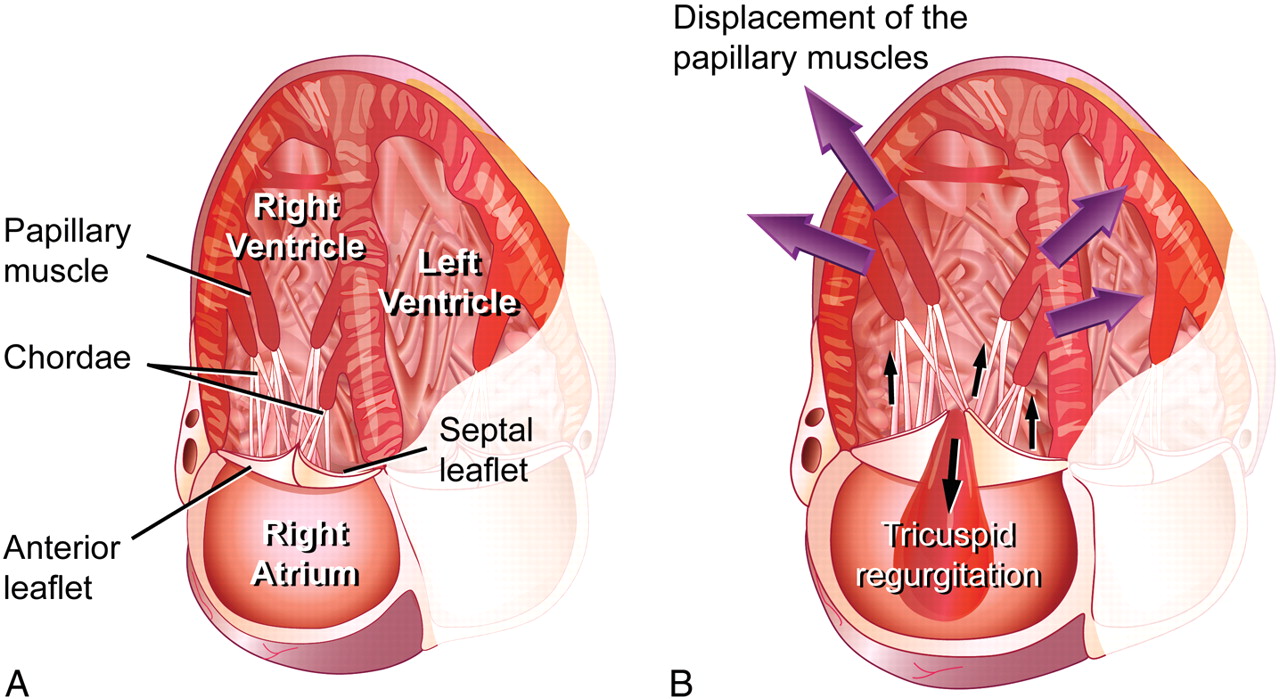 Eur Heart J, Volume 31, Issue 23, December 2010, Pages 2841–2843, https://doi.org/10.1093/eurheartj/ehq303
The content of this slide may be subject to copyright: please see the slide notes for details.
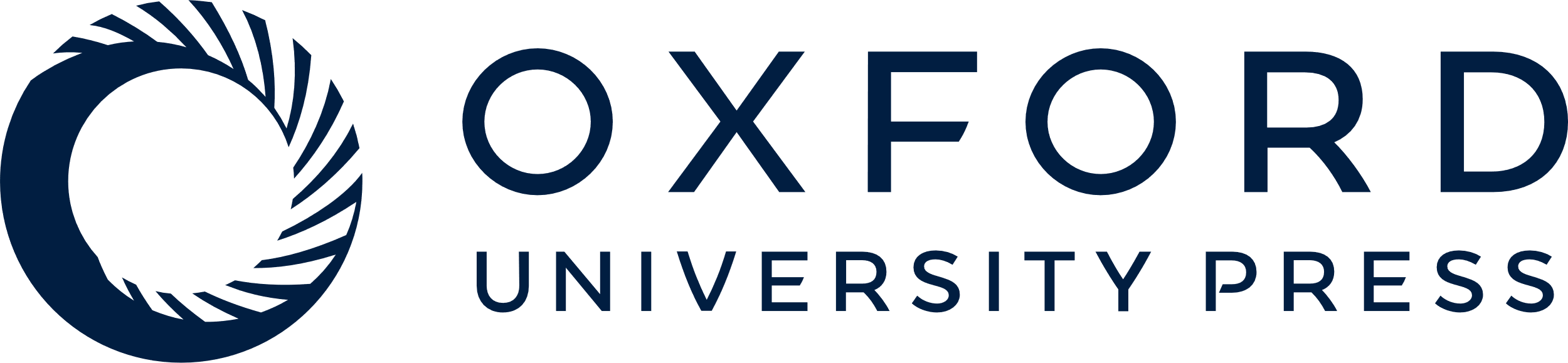 [Speaker Notes: Figure 1 (A) Normal tricuspid valve. (B) Functional tricuspid regurgitation: enlargement of the right ventricle results in displacement of the papillary muscles and tethering of the tricuspid leaflets. In addition there is dilatation of the tricuspid annulus.


Unless provided in the caption above, the following copyright applies to the content of this slide: Published on behalf of the European Society of Cardiology. All rights reserved. © The Author 2010. For permissions please email: journals.permissions@oxfordjournals.org]